Cieľ pracovného dňa :  funkcie polovodičových prvkov pri regulácii
1. Lineárny napájací zdroj ?
2. Parametre striedavého signálu ? 
3. Čo je zosilnenie ?
4. Rozdelenie zosilňovačov (podľa zosilňovanej veličiny, frekvencie, šírky frekvenčného pásma, aktívneho prvku, zapojenia, počtu stupňov, spätnej väzby, veľkosti vstupného signálu)?
5. Funkcie jednotlivých prvkov nízkofrekvenčného  zosilňovača ?
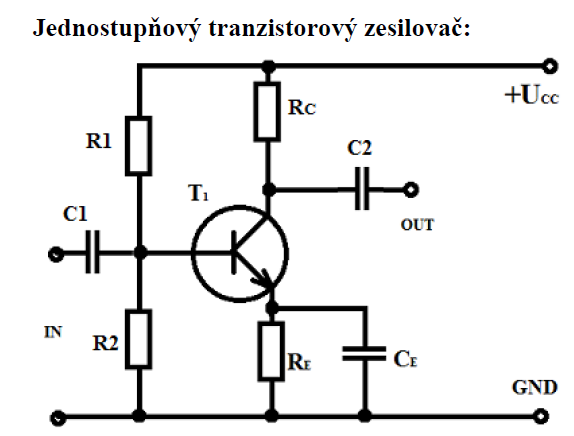 7. Ideálny operačný zosilňovač
8. Vlastnosti ideálneho OZ
9. Popíš značku OZ
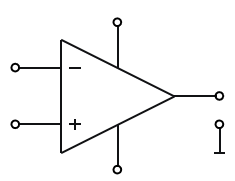 10. Pomenuj jednotlivé frekvenčné filtre:
1:			2:			3:		4:
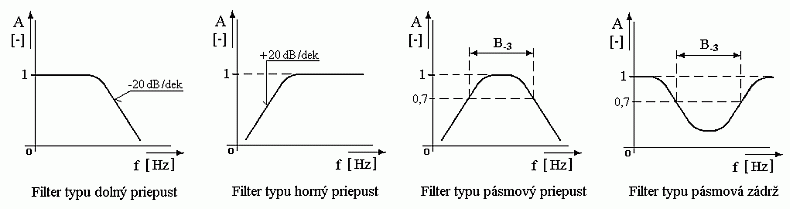 11. Pomenuj jednotlivé zapojenia OZ, na čo slúžia:
1:			2:				3:
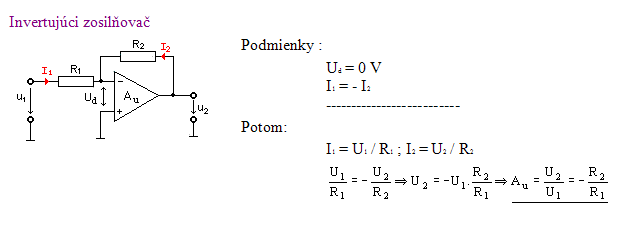 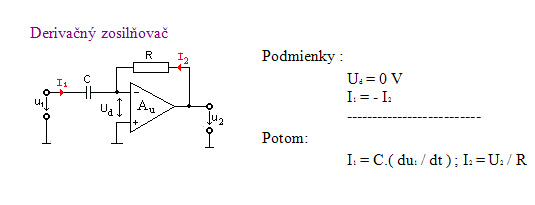 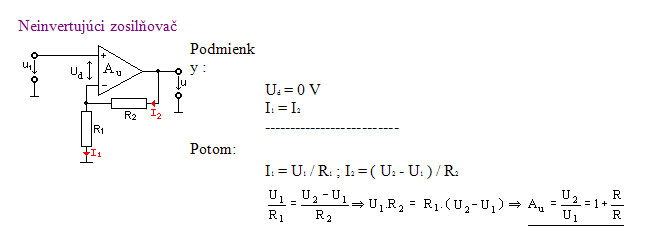 4:			5:				6:
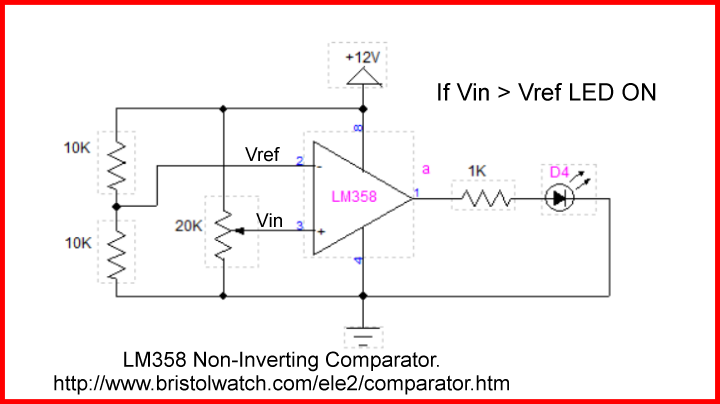 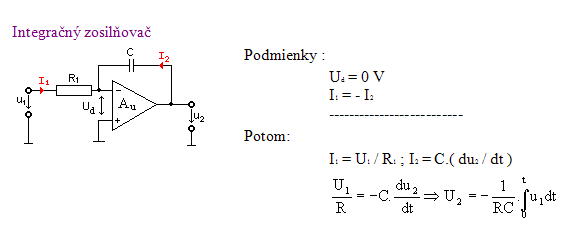 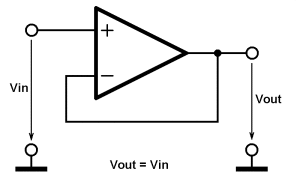 12: Charakterizuj blokové schémy, pomenuj prvky:
1:
O
2:
13: Pomenuj jednotlivé zapojenia:
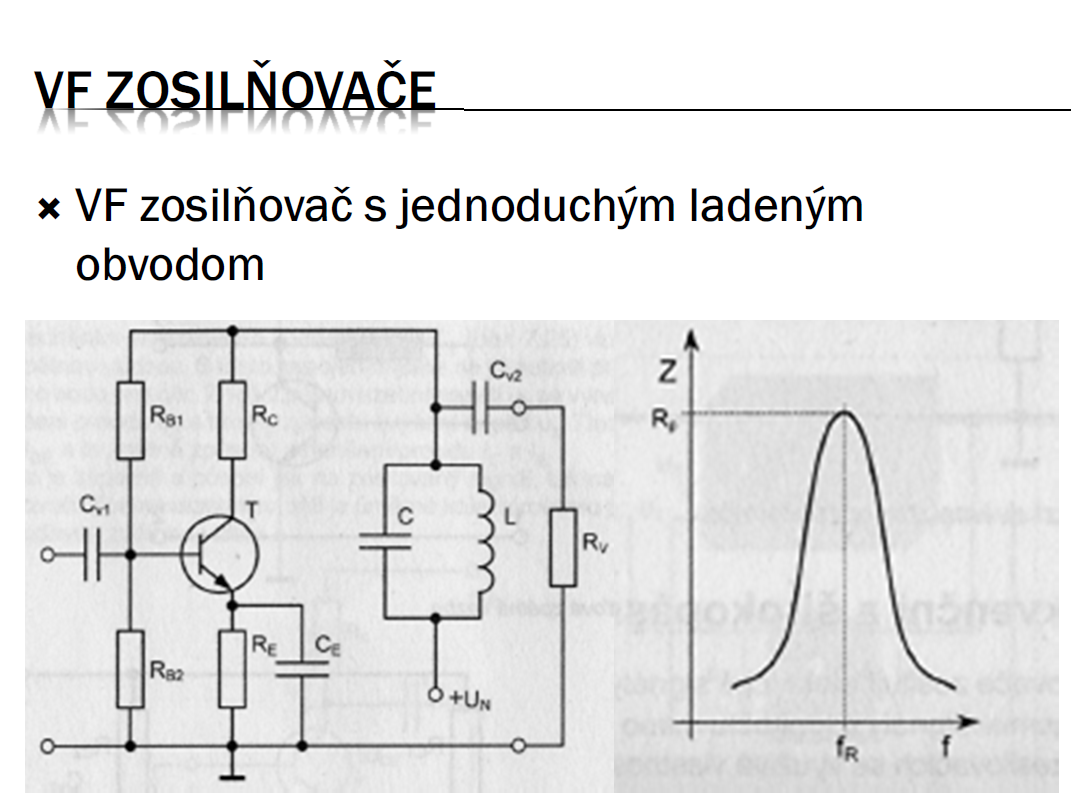 2:
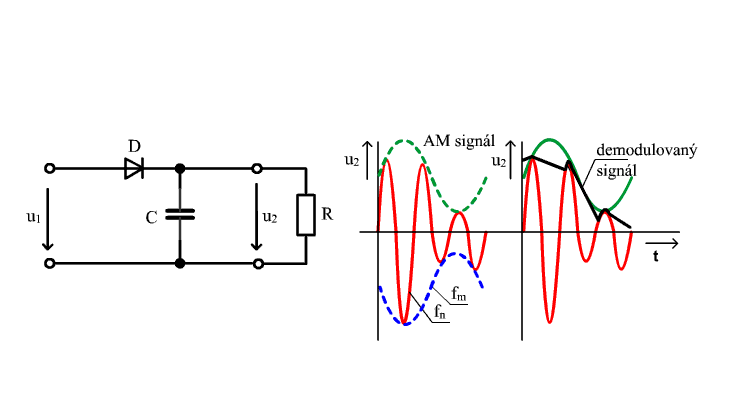 1:
14: Pomenuj jednotlivé bloky:
1:
15: Napíš vzťah pre výpočet rezonančnej frekvencie paralelného rezonančného obvodu (Thomsonov vzťah)
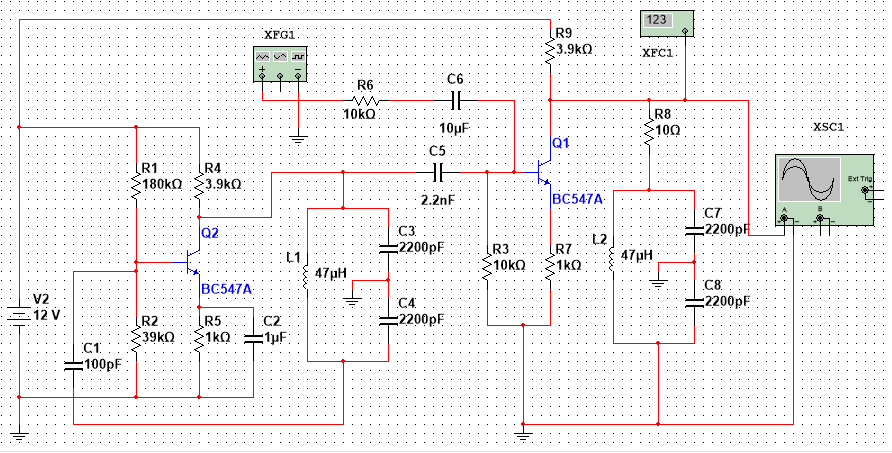 3:
2:
16: Popíš nasledovnú súčiastu,  jej funkciu a použitie
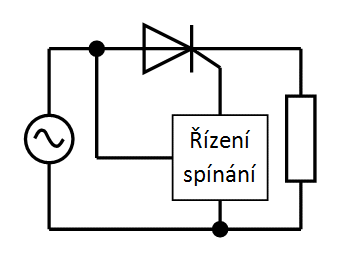 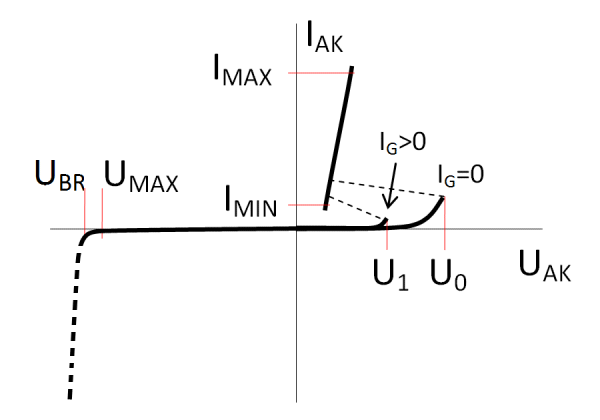 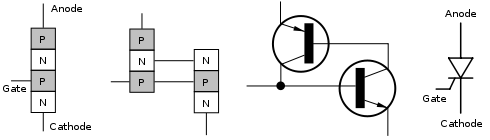 Blokovacie napätie
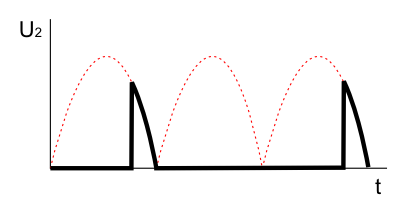 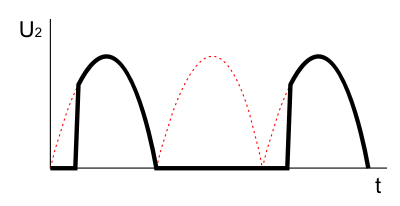 Regulácia svietivosti žiarovky  pomocou tyristora
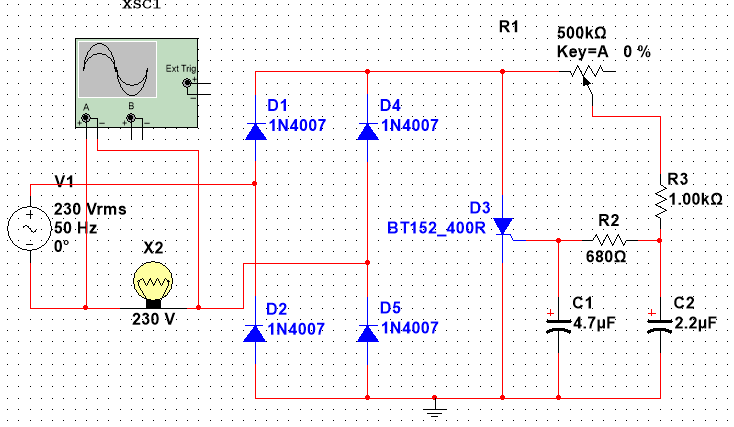 Návrh DPS – regulátor svietivosti žiarovky pomocou tyristora
Tyristor: BT152
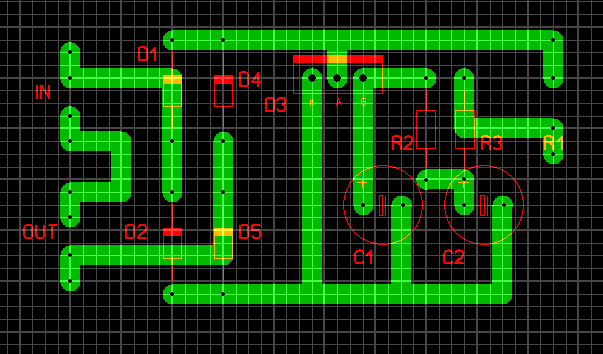 Program:
Sprint Layoute
Hodnotenie:
Funkčnosť 
Estetika
Realizácia spájkovaním súčiastok na DPS
BEZPEČNOSŤ:  Práca  so spájkovačkou
Skúšanie prevádza MOV
BEZPEČNOSŤ:  Práca  s 230 V pri skúšaní DPS
Tyristorový mostíkový riadený usmerňovač na reguláciu výkonu:
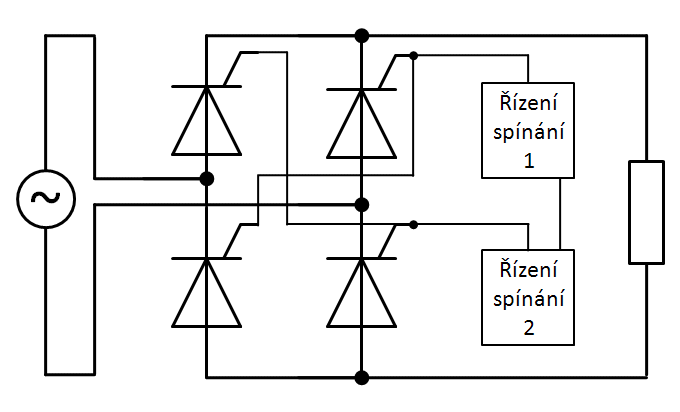 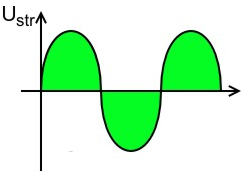 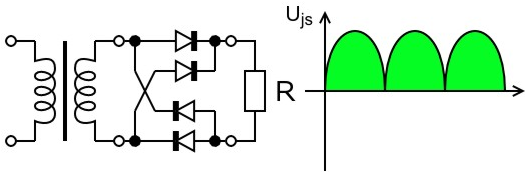 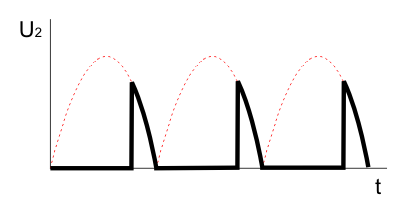 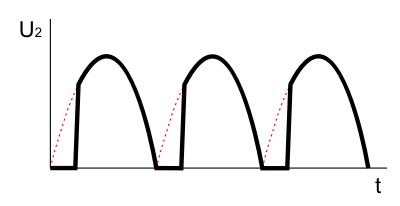 Malý výkon
Veľký výkon
Priebehy napätia na záťaži pre dve rôzne hodnoty nastaveného výkonu
Regulácia svietivosti žiarovky  pomocou triaku
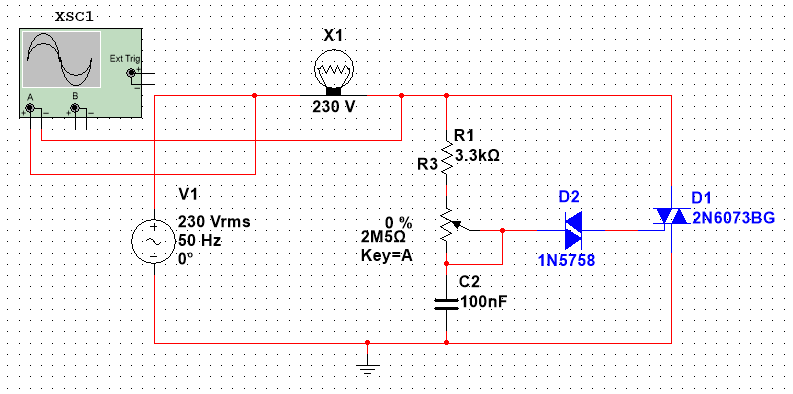 Triak
je polovodičová aktívna spínacia súčiastka, schopná viesť elektrický prúd oboma smermi. 
 Vlastnosťami približne zodpovedá dvom antiparalelne zapojeným tyristorom, ktorých riadiace elektródy sú prepojené do jednej. 
 Triaky sa vyrábajú pre bežné napätia v rozvodných sieťach a pre prúdy rádovo jednotiek ampérov.

Typické využitie triaku 
 regulácia intenzity osvetlenia, 
 regulácia výkonu vyhrievacích telies, 
 regulácia otáčok elektomotorov v práčkach, vŕtačkách, ventilátoroch a ďalších domácich elektrických spotrebičoch.
 Jeho hlavnou výhodou je jednoduché zapojenie do elektrického obvodu.
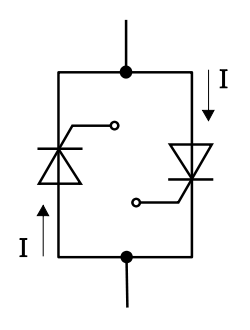 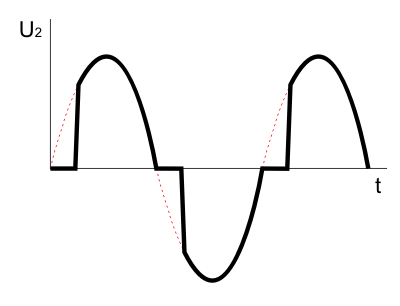 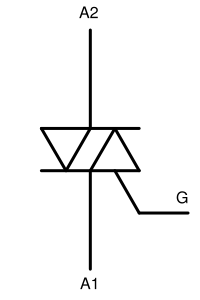 Triakový regulátor
Triakový regulátor sa využíva pre riadenie výkonu u striedavých spotrebičov.
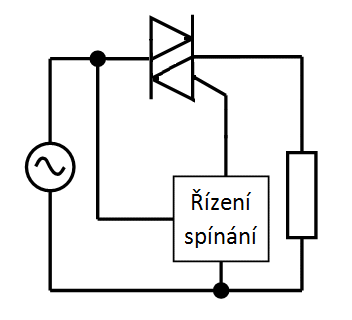 TO220 - TIC236M - 12A/600V, riadiaci prúd 30-50mA, 
Triak BTA16A-600B 600V/16A, riadiaci prúd 35mA
TO92  - Triak Z0103MA - 1A 600V, riadiaci prúd 5mA
TO64  - Triak KT728/800, 800V, 15A, Ig100mA
TO202 - Triak Z0405/600V,4A, Ig 5mA
TO126  - Triak 2N6075A; 600V; 4A; 5mA;
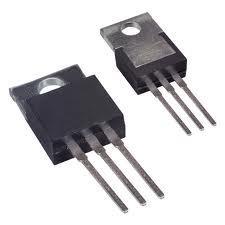 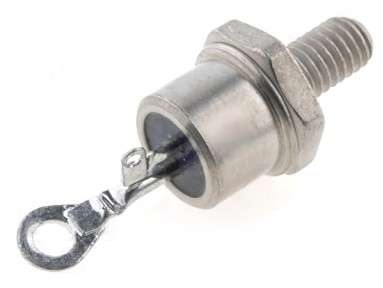 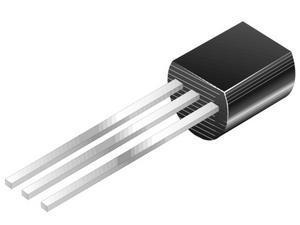 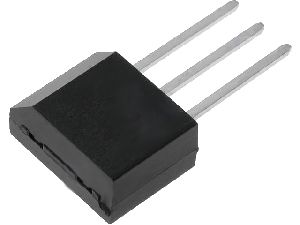 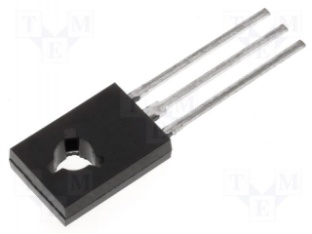 Priebehy napätia na záťaži pre dve rôzne hodnoty nastaveného výkonu
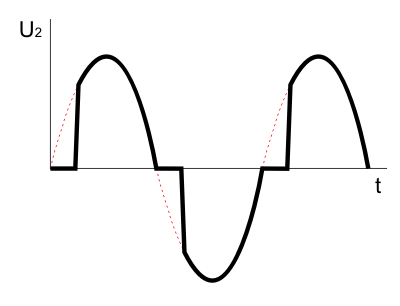 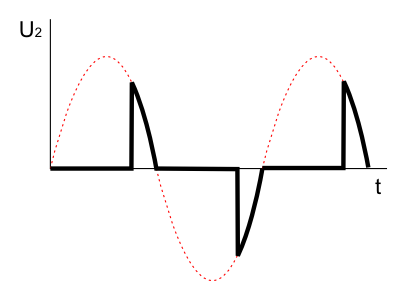 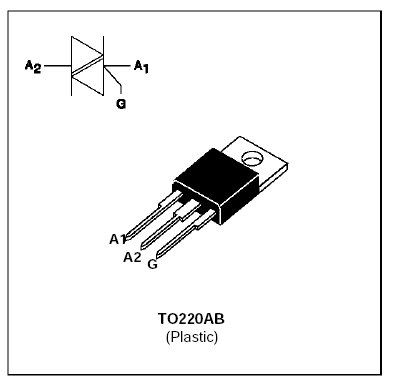 Malý výkon
Veľký výkon
Meranie triaku:
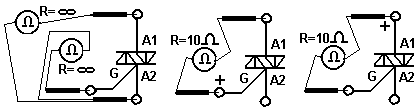 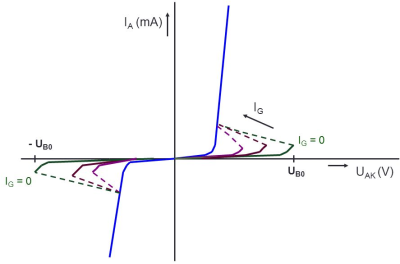 VA charakteristika triaku
Diak
je trojvrstvová spínacia súčiastka. Pretože vlastnosti diaku nezávisia od polarity pripojeného napätia, jeho vývody sa od seba neodlišujú, t.j. je to súmerná súčiastka.  Ak platí že U < UBo tak, jeden z priechodov je zavretý (má veľký odpor, podobne ako dióda v závernom smere), tomuto stavu hovoríme blokovací stav. Ak U > UBo , tak po dosiahnutí spínacieho napätia UBo nastane nedeštruktívny prieraz  záverne polarizovaného priechodu, odpor diaku sa náhle zmenší, napätie klesne a prúd stúpne a prejde do vodivého stavu (priepustného).
Rovnako sa súčiastka správa aj pri opačnej polarite napätia, činnosť oboch priechodov sa vymení.
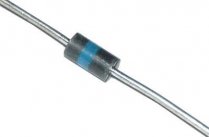 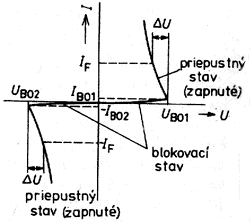 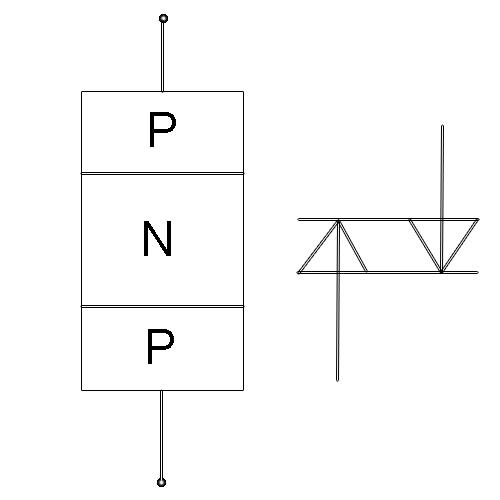 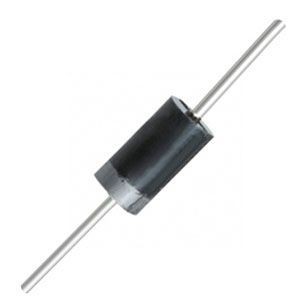 DO41 - Diak KR100, 26-36V/1A
DO35  - Diak ER901(DB4) 35-45V, I=2A
Regulátor jasu žiarovky (navrhni DPS, zakresli v Multisime)
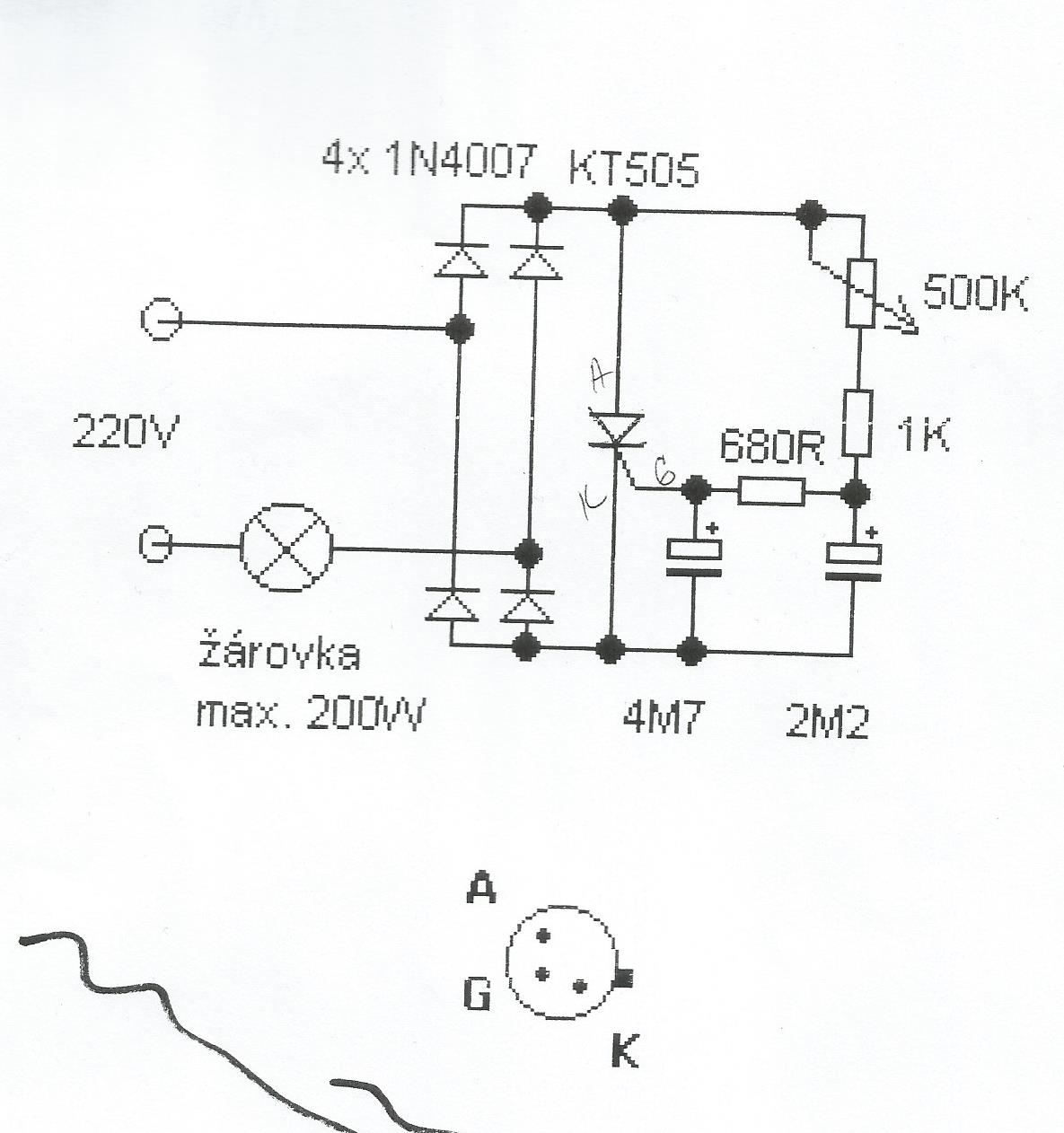 Určite amplitúdu, periódu, frekvenciu a šírku impulzu 
pri 10%, 50% a 80% nastavení trimra R1.
PWM regulátor
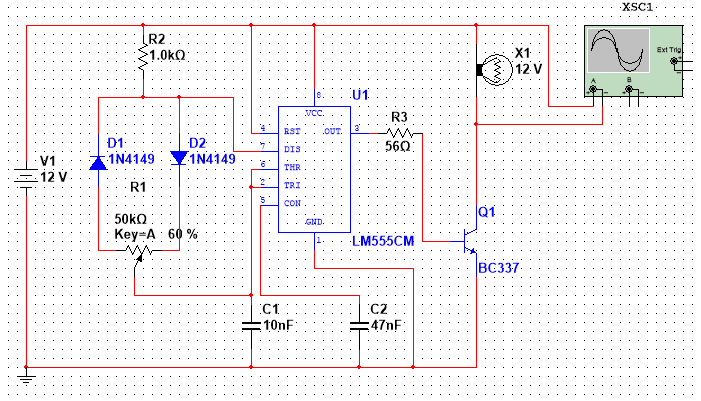 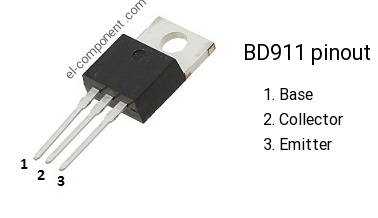 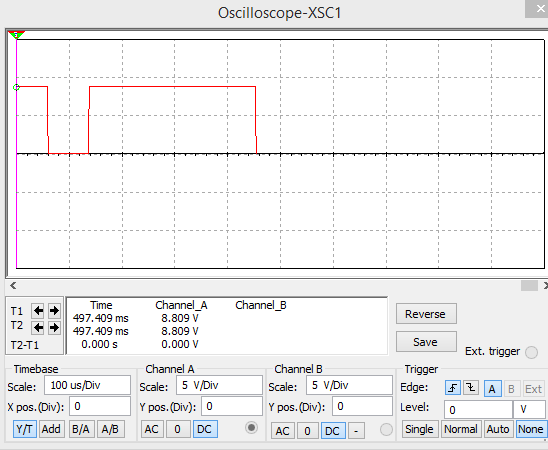 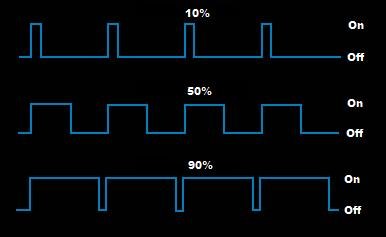 PWM regulátor:
Navrhnite DPS v programe Sprint Layout
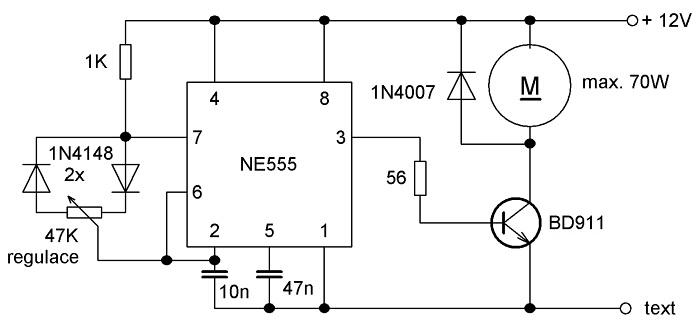 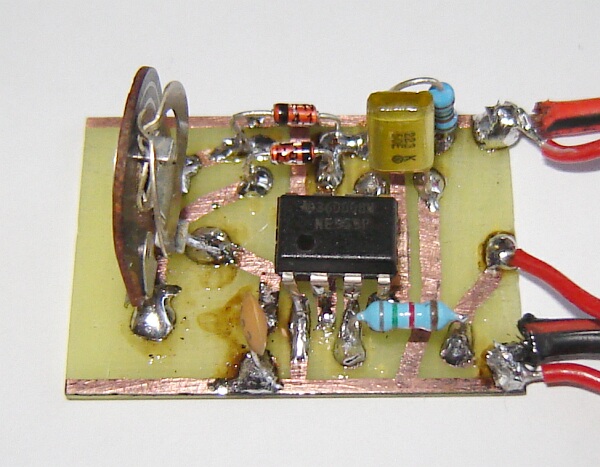 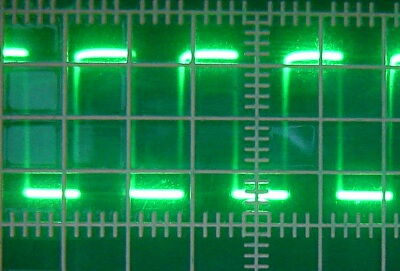 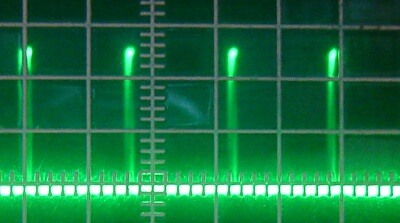 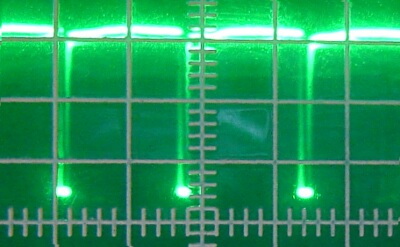